DOSenDOS
Lucas 10
Lograremos másque lo que podemos solos.
Lucas 10:1-2
JESÚS CREA COLABORACIONES INTENCIONALES
TRABAJANDO DOS EN DOS…
Aumentaremos nuestradependencia en Dios.
Lucas 10:3-4
JESÚS DA INSTRUCCIONES PARA LA ORACIÓN.
TRABAJANDO DOS EN DOS…
JESÚS DA INSTRUCCIONES PARA PROVISIONES.
Anunciaremos la llegadadel Reino de Dios.
Lucas 10:5-9
“El mensaje de los discípulos exige una decisión sobre el reino, el juicio y el futuro de uno ante Dios”.
TRABAJANDO DOS EN DOS…
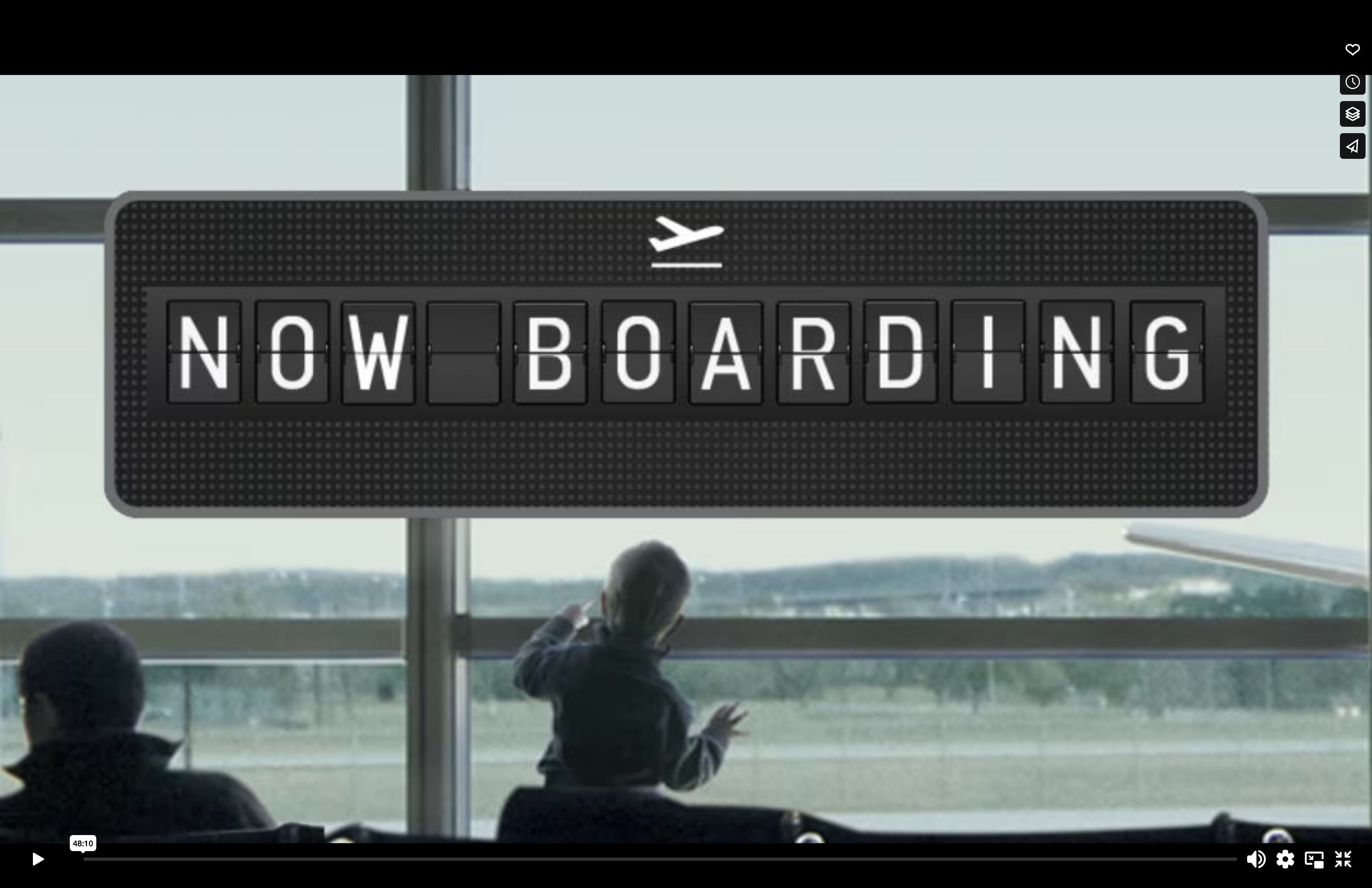 ABORDANDO AHORA
Anunciaremos la llegadadel Reino de Dios.
Lucas 10:5-9
JESÚS DELEGA SU AUTORIDAD.
TRABAJANDO DOS EN DOS…
Prevendremos el desánimoen un ambiente difícil.
Lucas 10:10-16
JESÚS ESTABLECE EXPECTATIVAS.
TRABAJANDO DOS EN DOS…
Nos regocijaremos en la gracia de Diosen vez de nuestras habilidades.
Lucas 10:17-24
JESÚS EVALÚA LOS RESULTADOS.
TRABAJANDO DOS EN DOS…
DOSenDOS
Lucas 10
COLABORACIONES
HOY – 31 DE ENERO
Combinen sus fortalezas...
Elijan un compañero de equipo...
Trabajen en su área...
Soliciten un compañero de equipo...
Hagan crecer su amistad...
Vengan al taller...
LOGRAR MÁS
Lleven a cabo sus buenas intenciones
Estén en comunicación con el grupo
“…Regocíjense de que sus nombres están escritos en los cielos”.
Lucas 10:20
“El carcelero los tomó en aquella misma hora de la noche y les lavó las heridas, y enseguida fue bautizado con todos los suyos. Llevándolos a su hogar, les dio de comer, y se regocijó grandemente por haber creído en Dios con todos los suyos”. – Hechos 16:33-34
TRABAJANDO DOS EN DOS…
DOSenDOS
Lucas 10